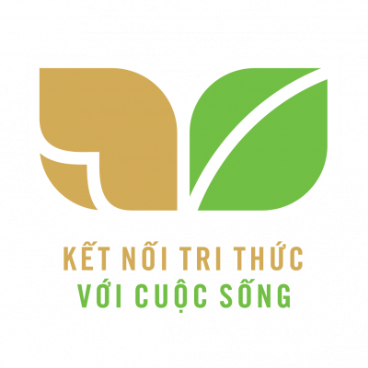 TIẾNG VIỆT 1
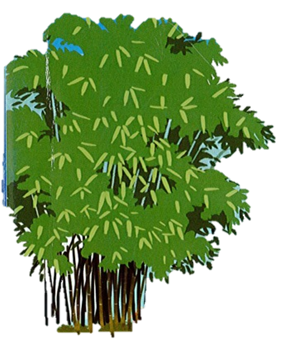 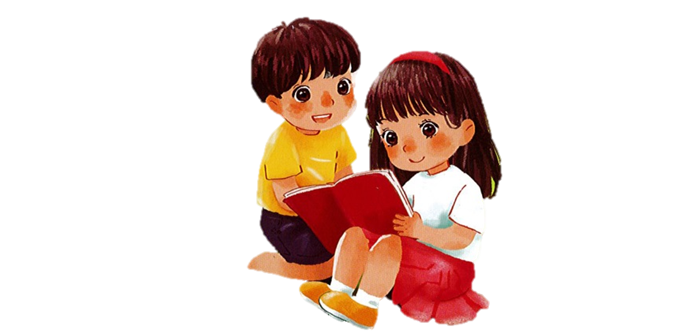 Viết
2
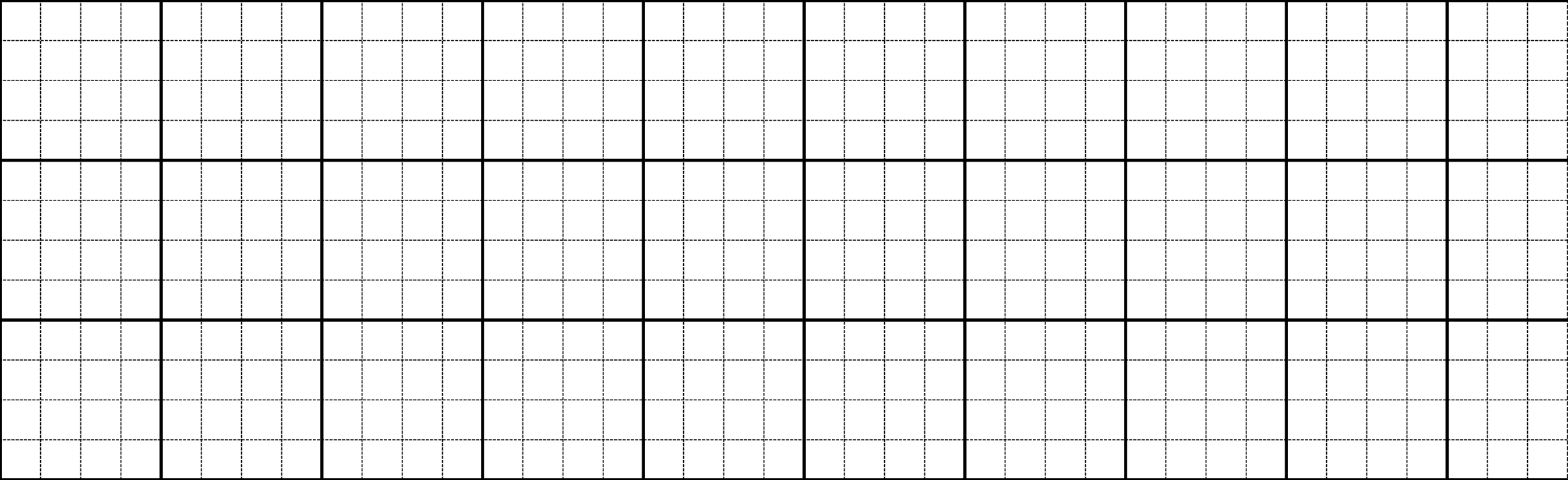 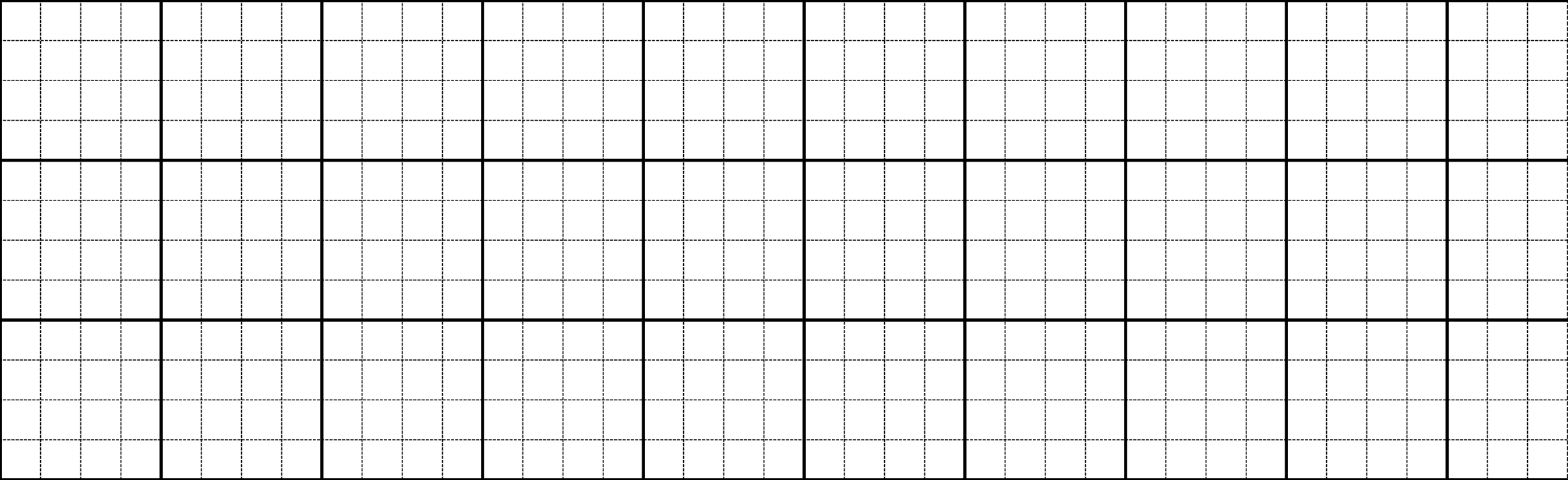 Em ω≥ vầng Ǉrăng sáng.
[Speaker Notes: Câu dài nên GV hướng dẫn viết bảng nhé]
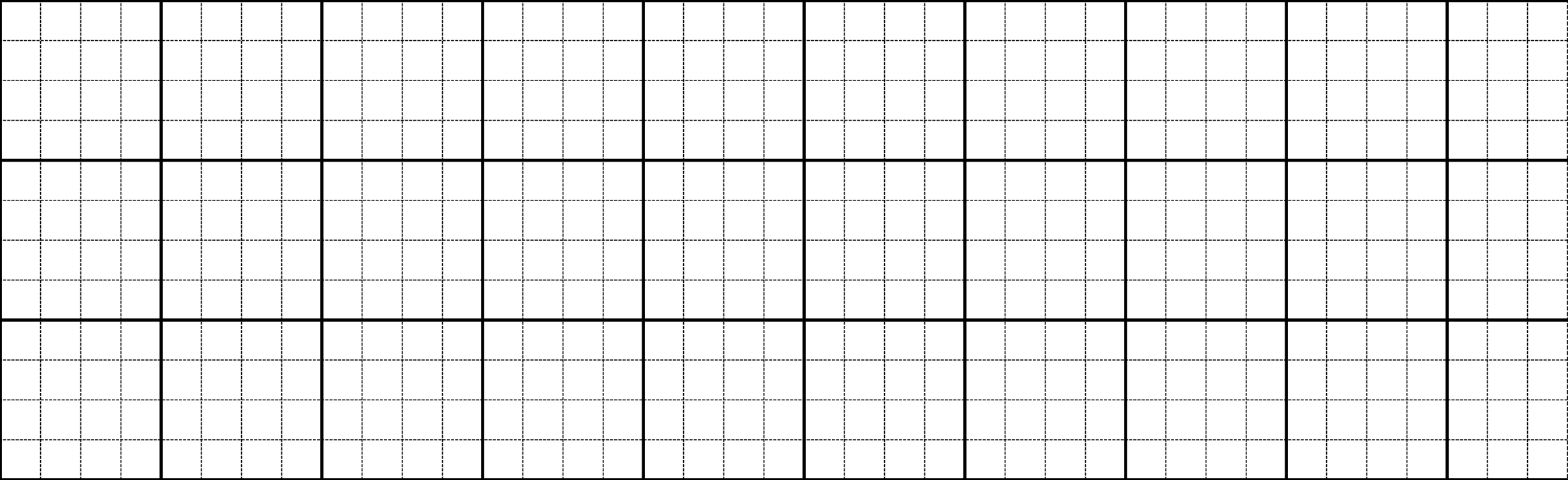 Em ω≥ vầng Ǉrăng sáng.
[Speaker Notes: Câu dài nên GV hướng dẫn viết bảng nhé]
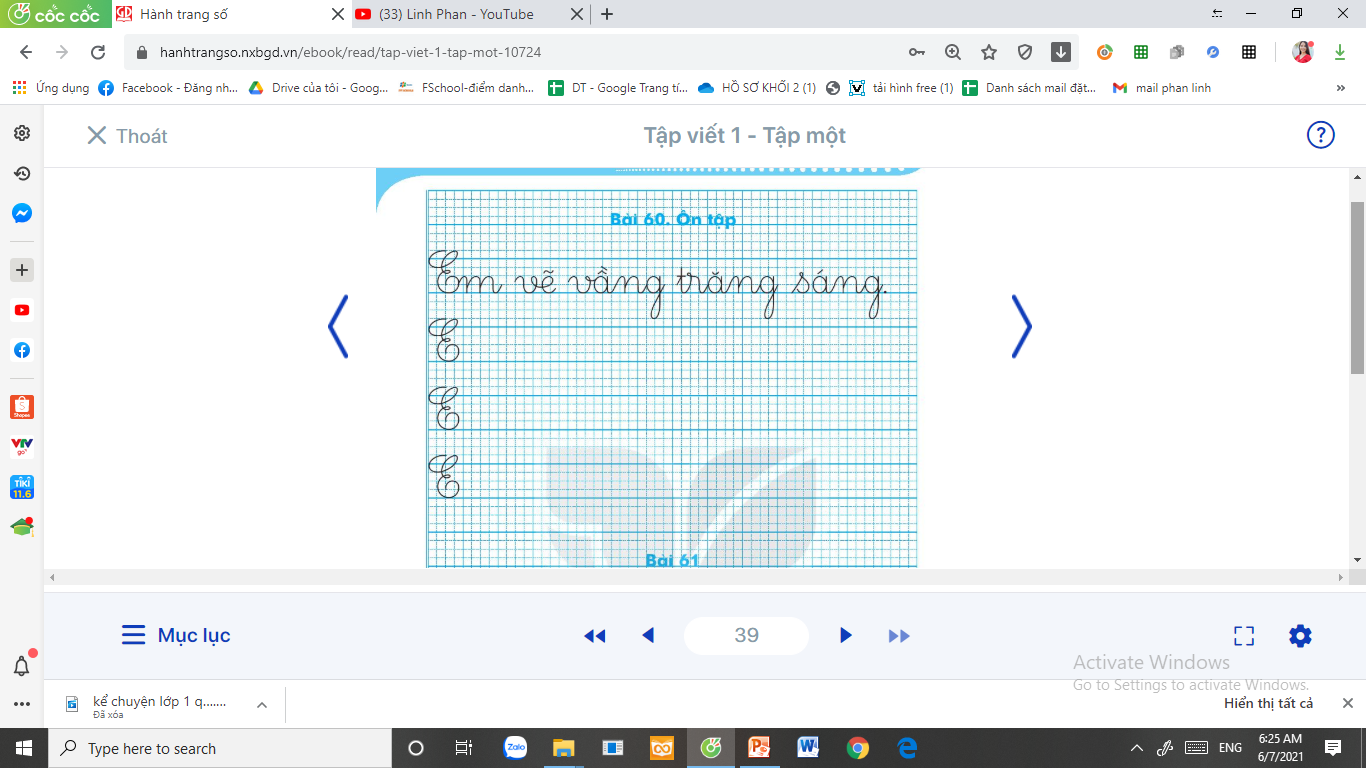 Viết vở
3
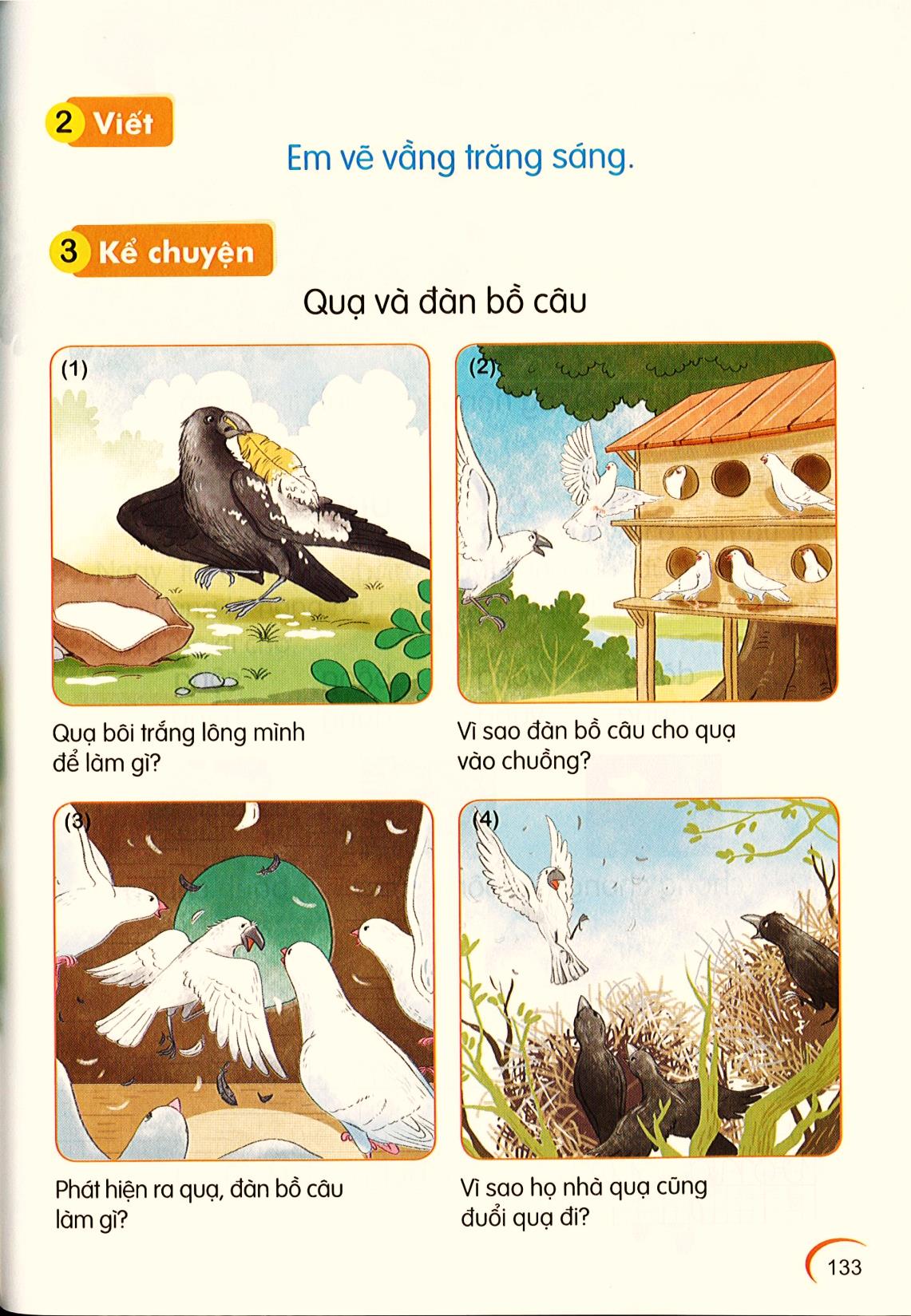 Quạ và đàn bồ câu
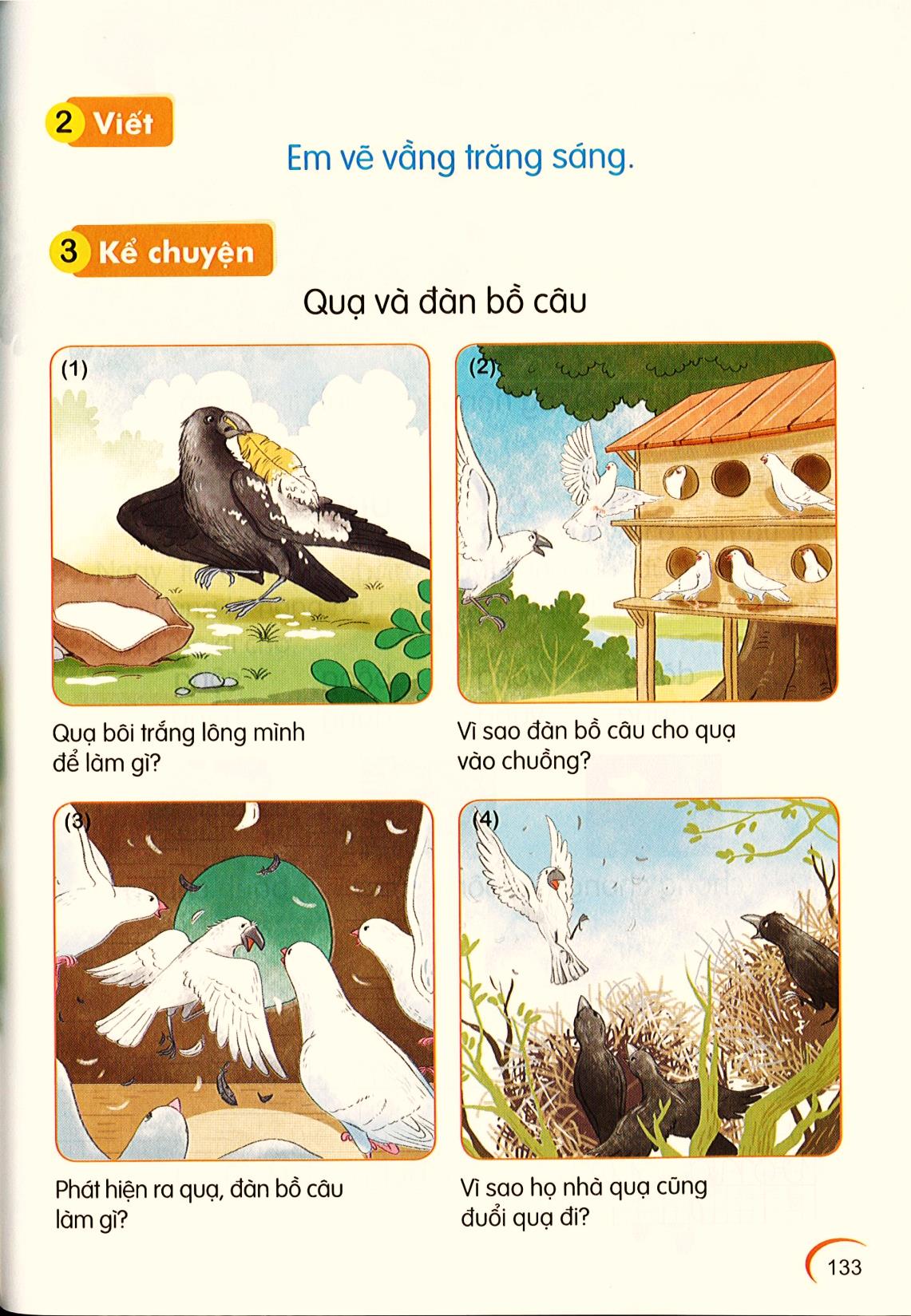 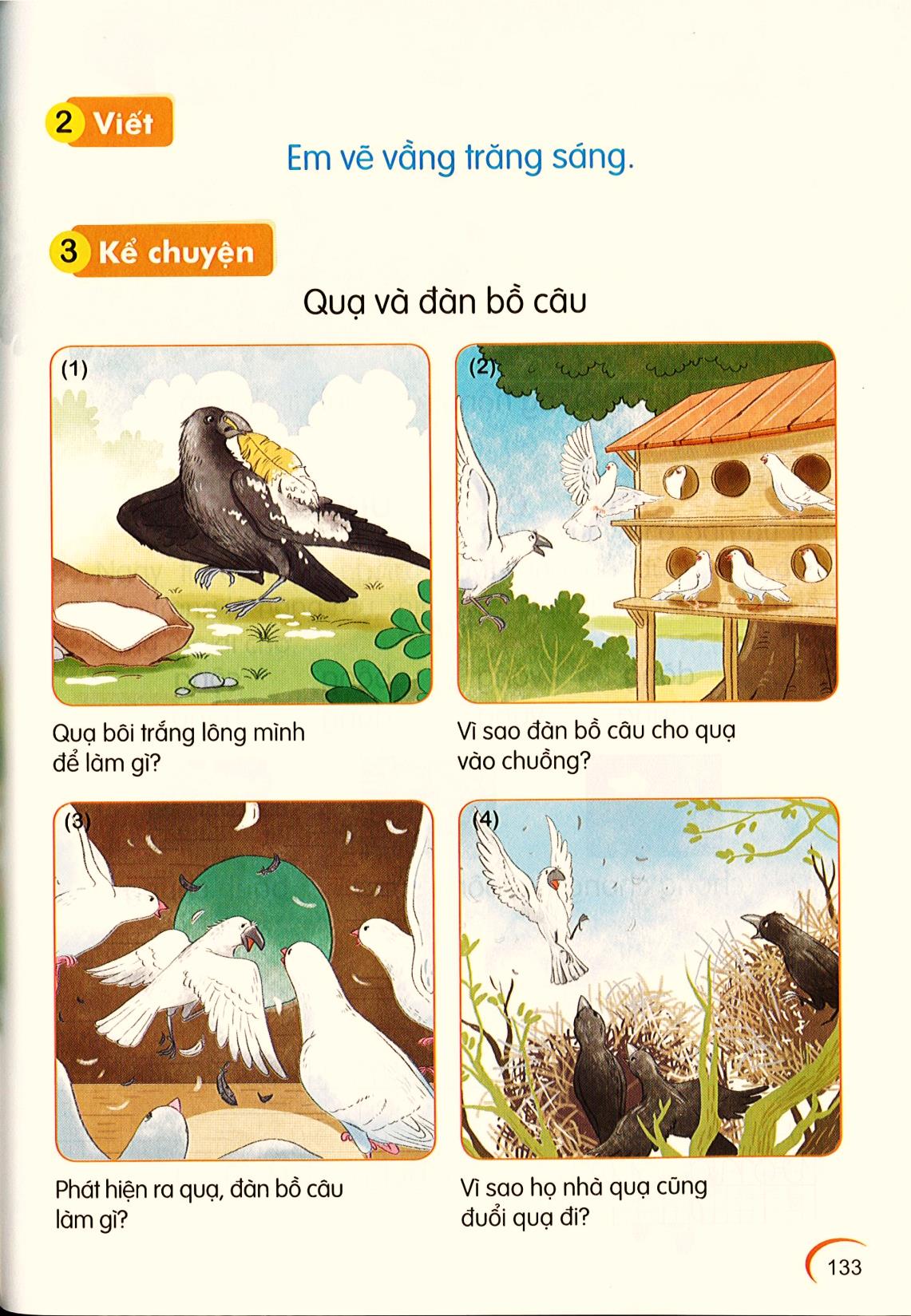 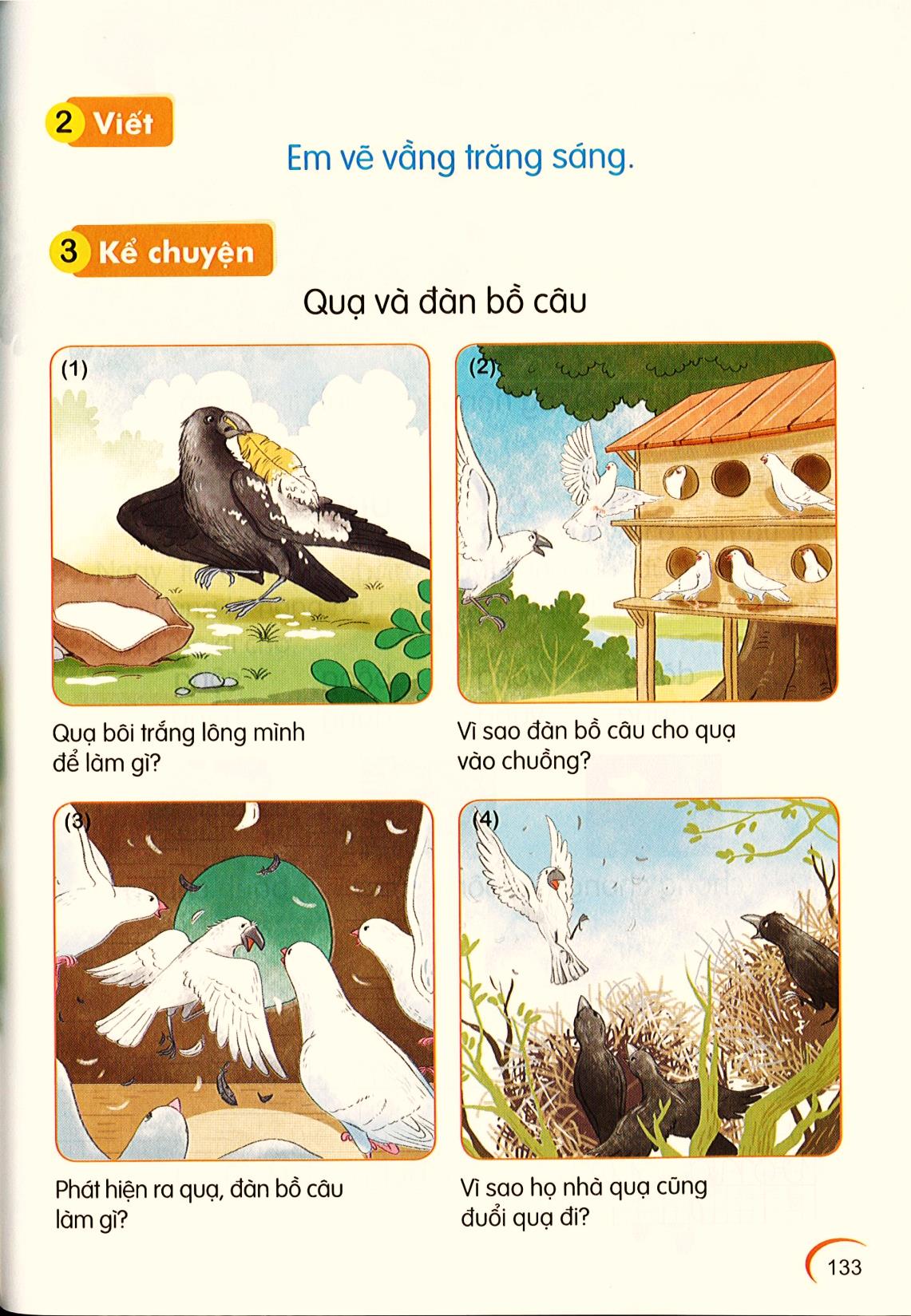 Quạ và đàn bồ câu
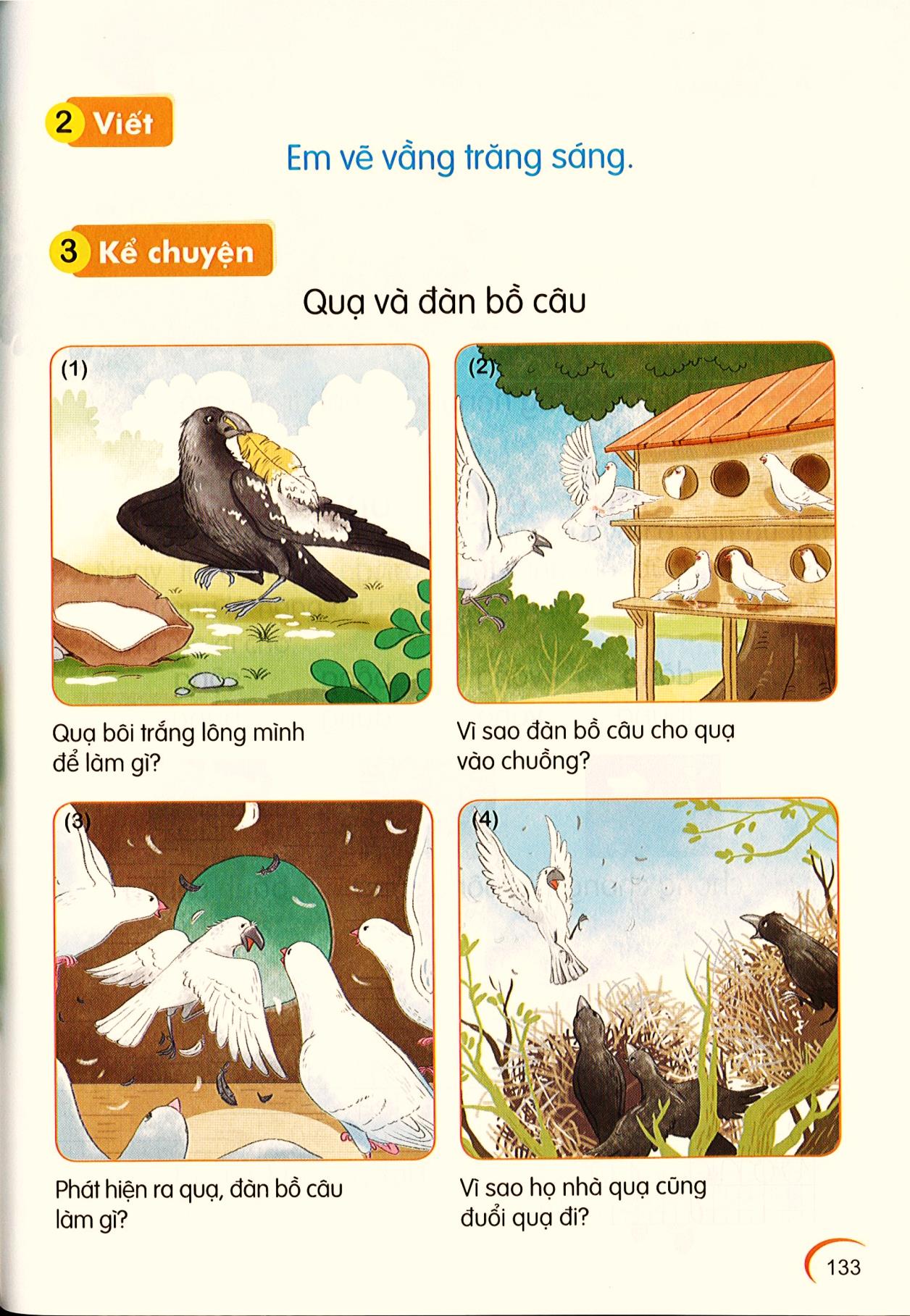 Bài học: 	Không nên tham lam và lười biếng.
[Speaker Notes: Thầy cô có thể sửa, thêm thắt nội dung nếu thấy chưa phù hợp nhé!]
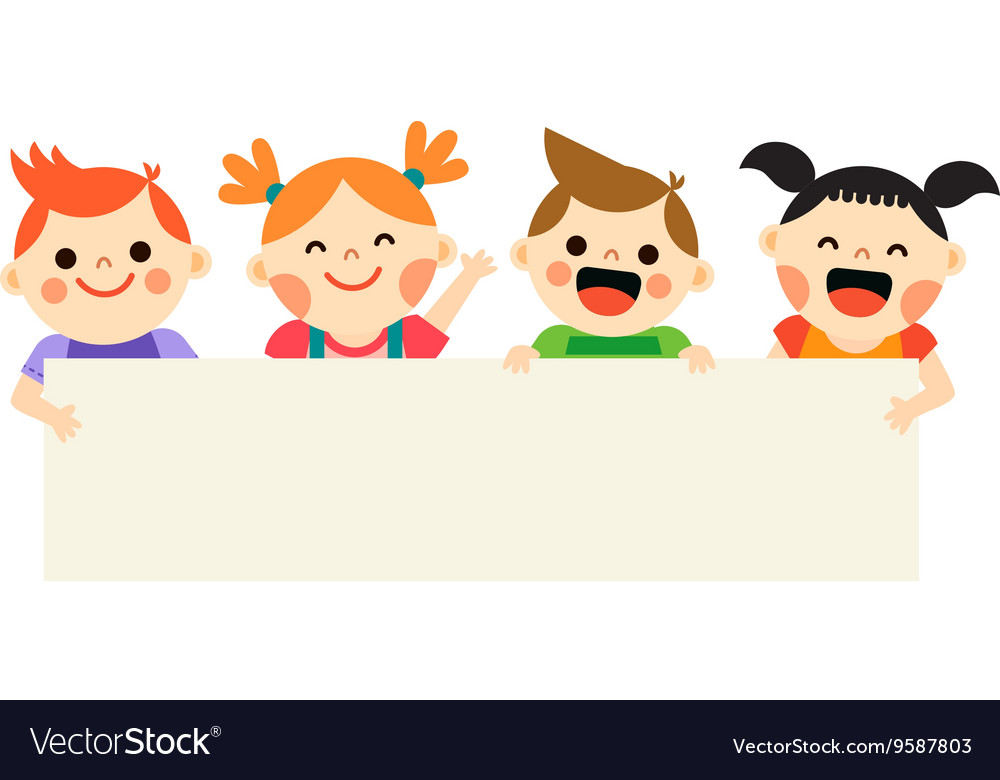 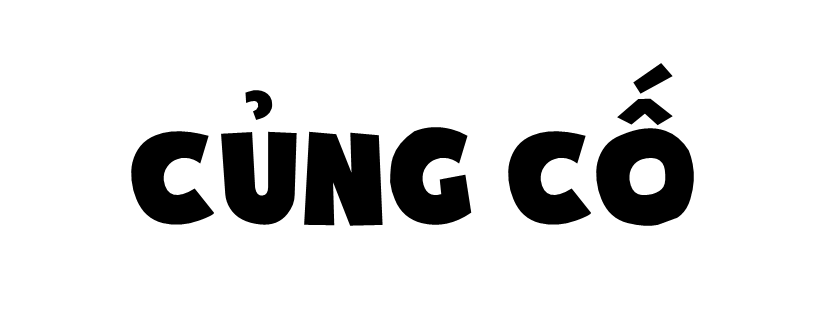 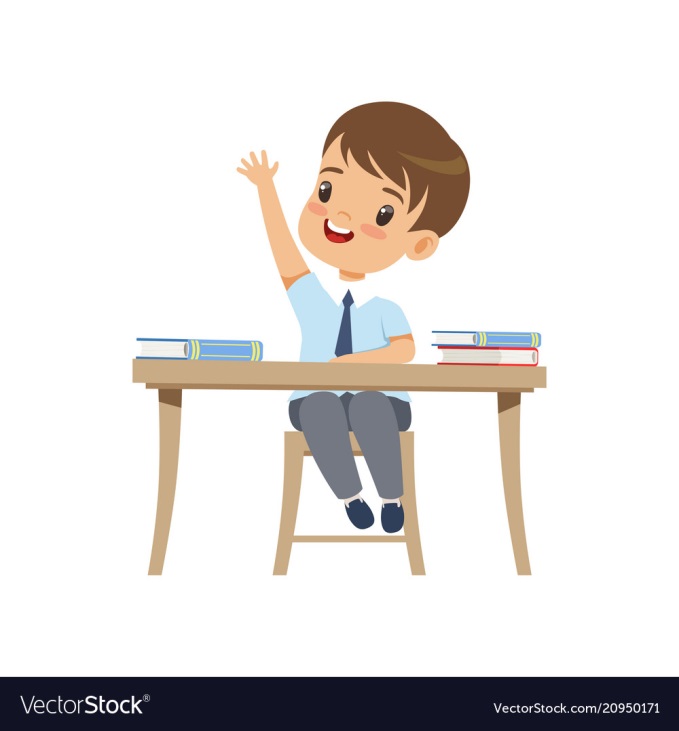 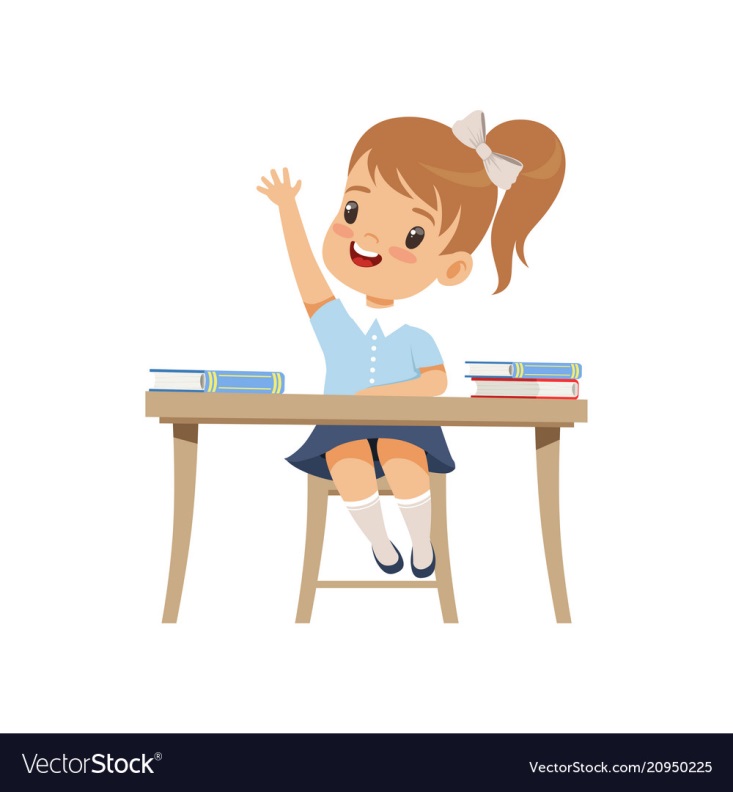